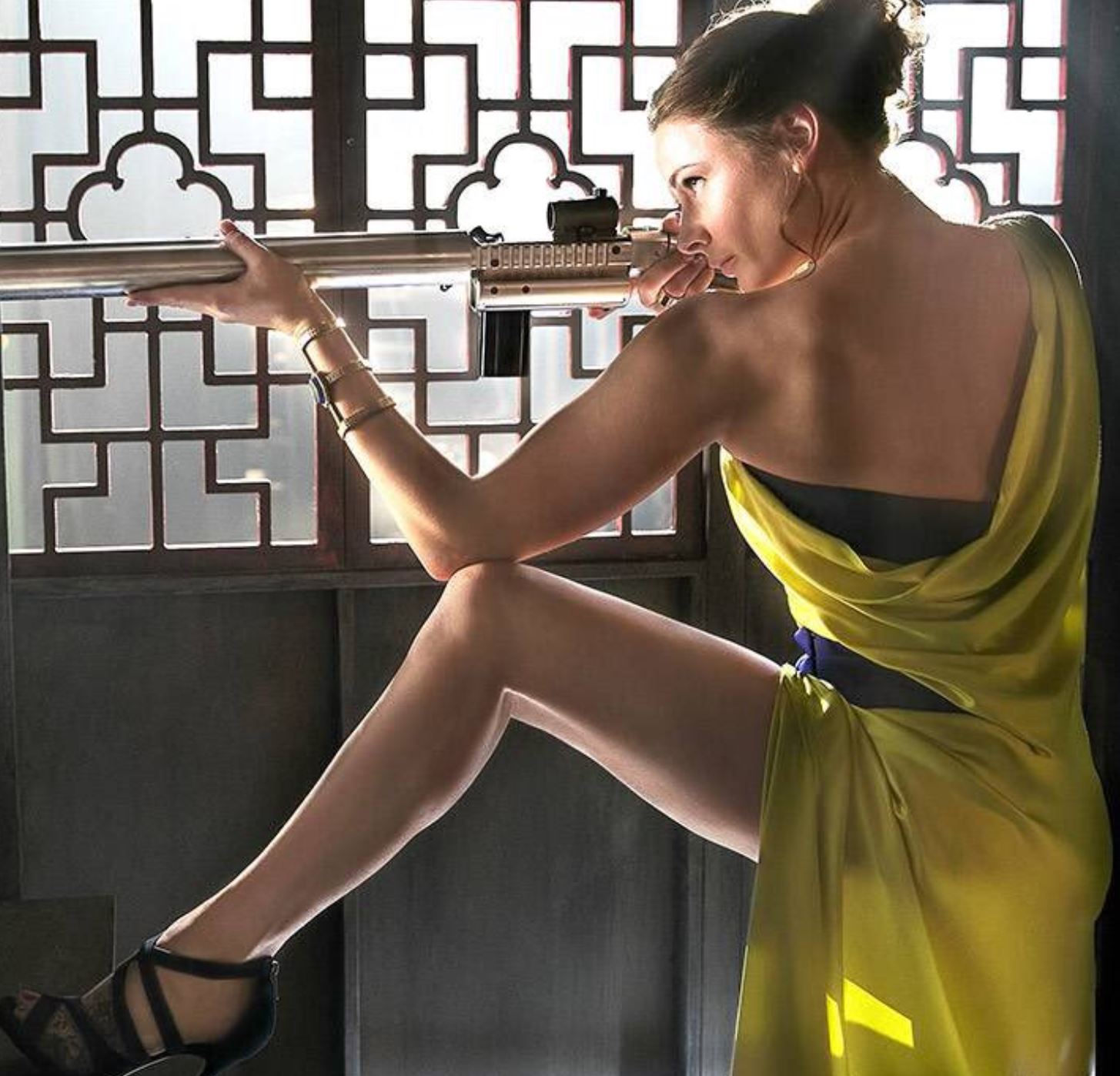 MISION:IMPOSSIBLE
ROGUE NATION
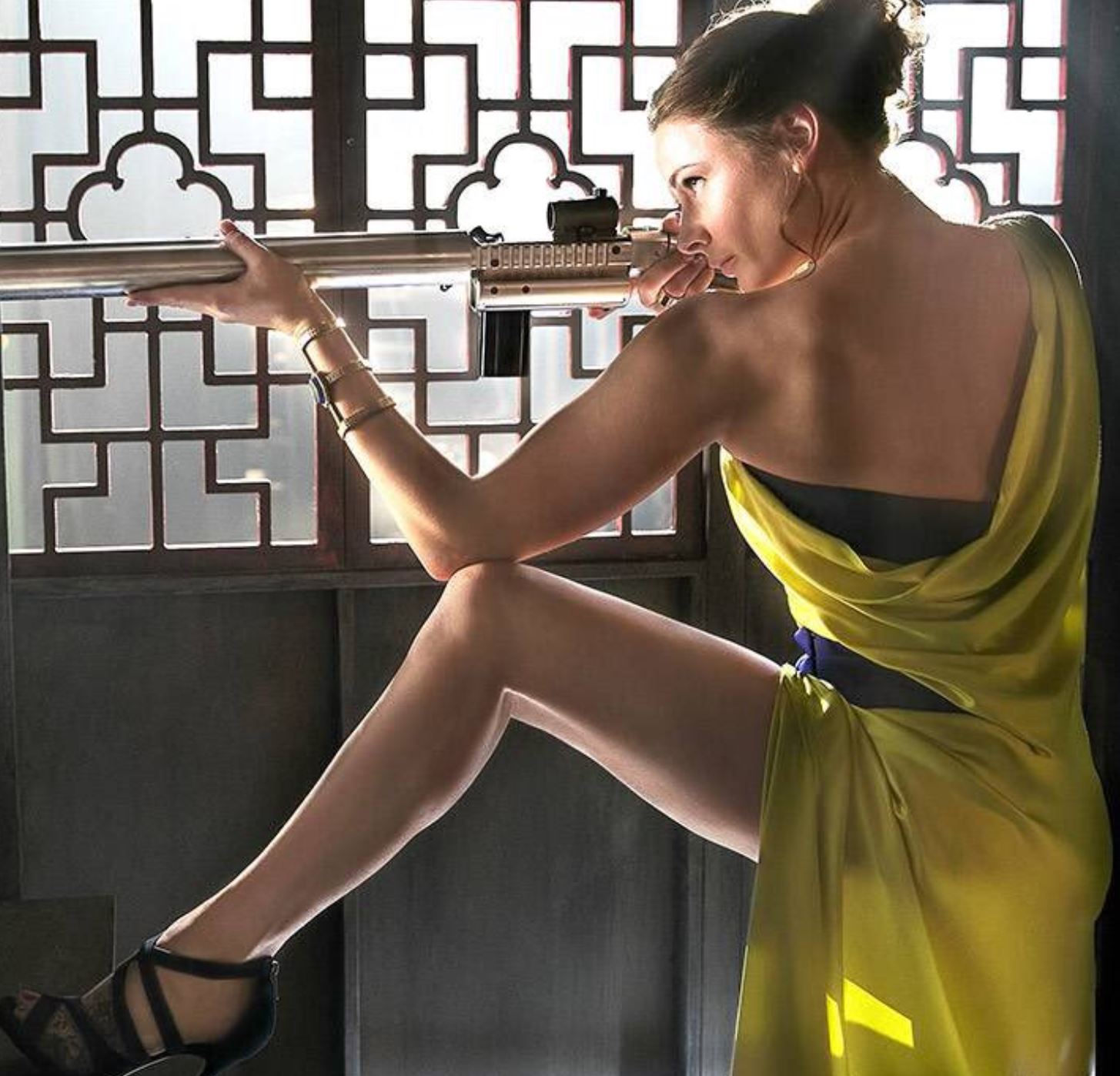 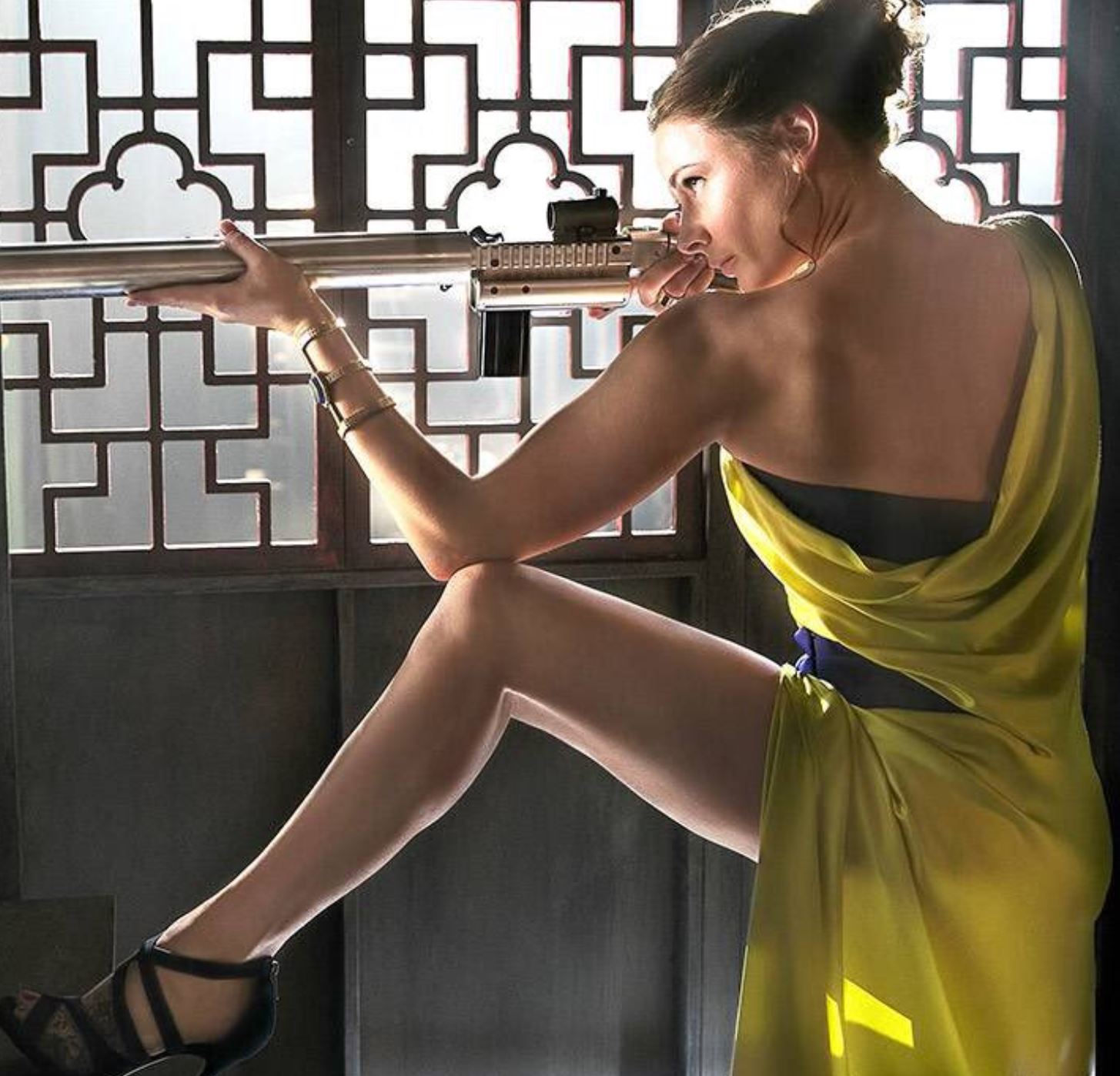 MISION:IMPOSSIBLE
ROGUE NATION
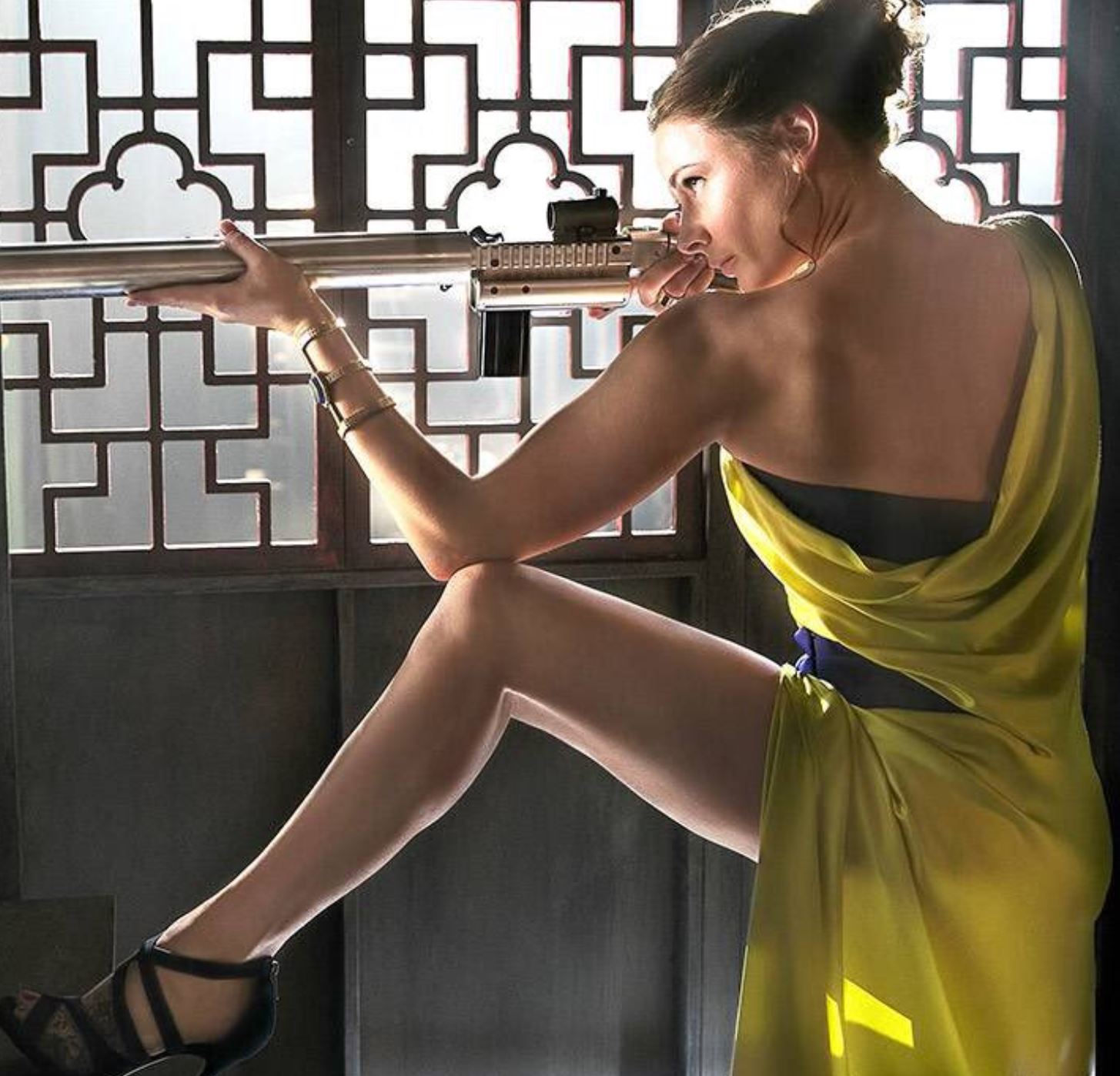 MISION:IMPOSSIBLE
ROGUE NATION
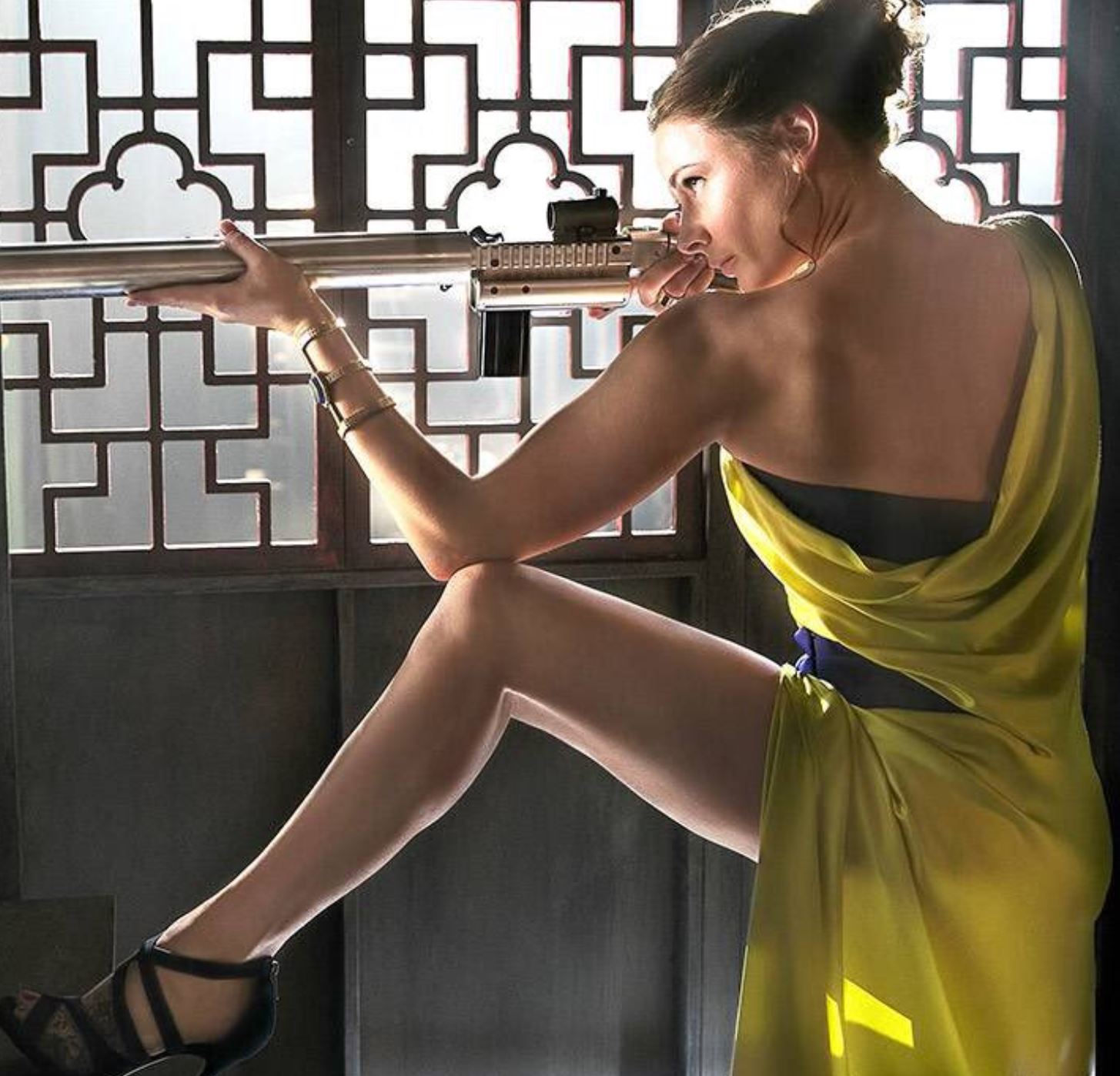 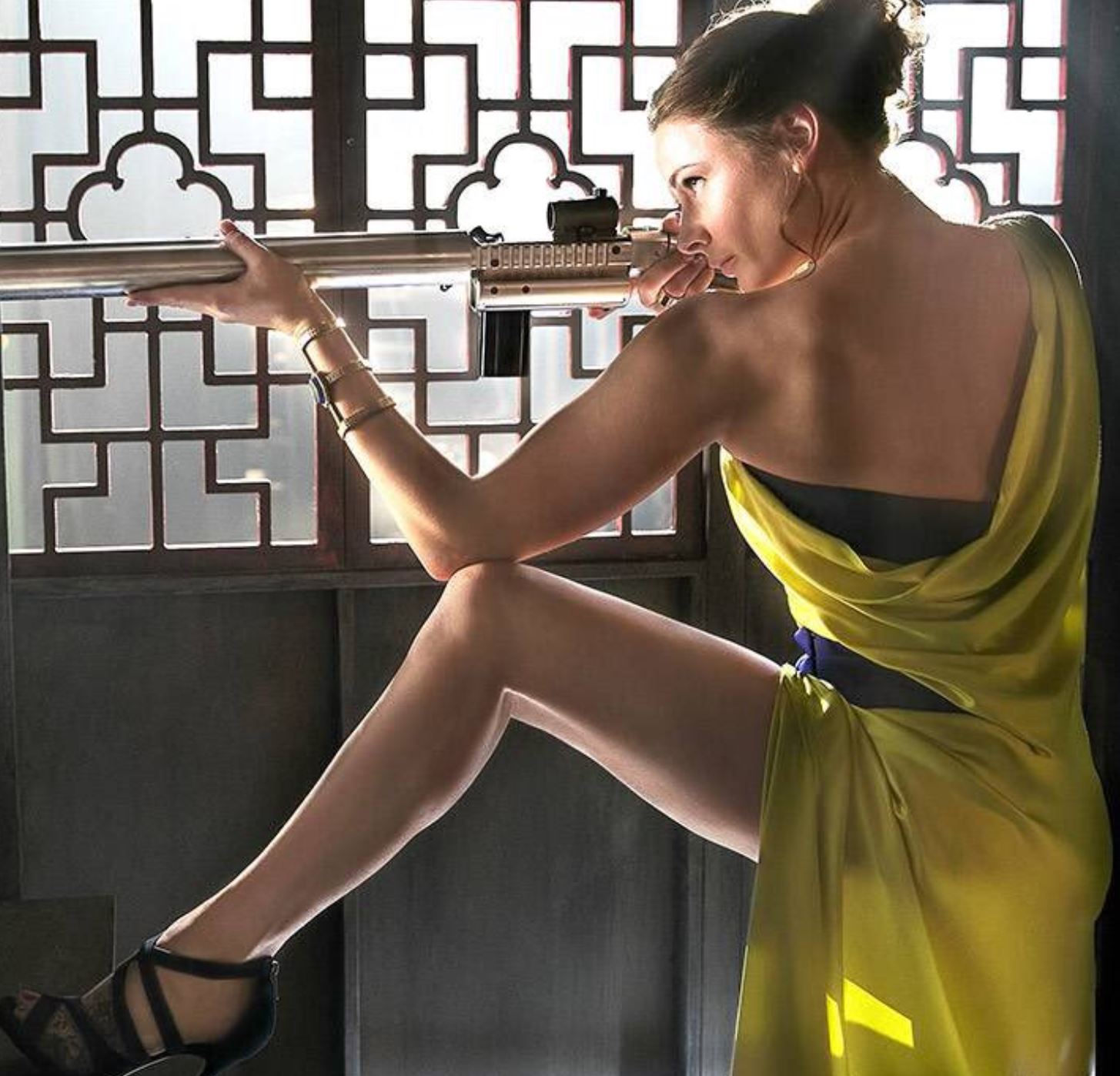 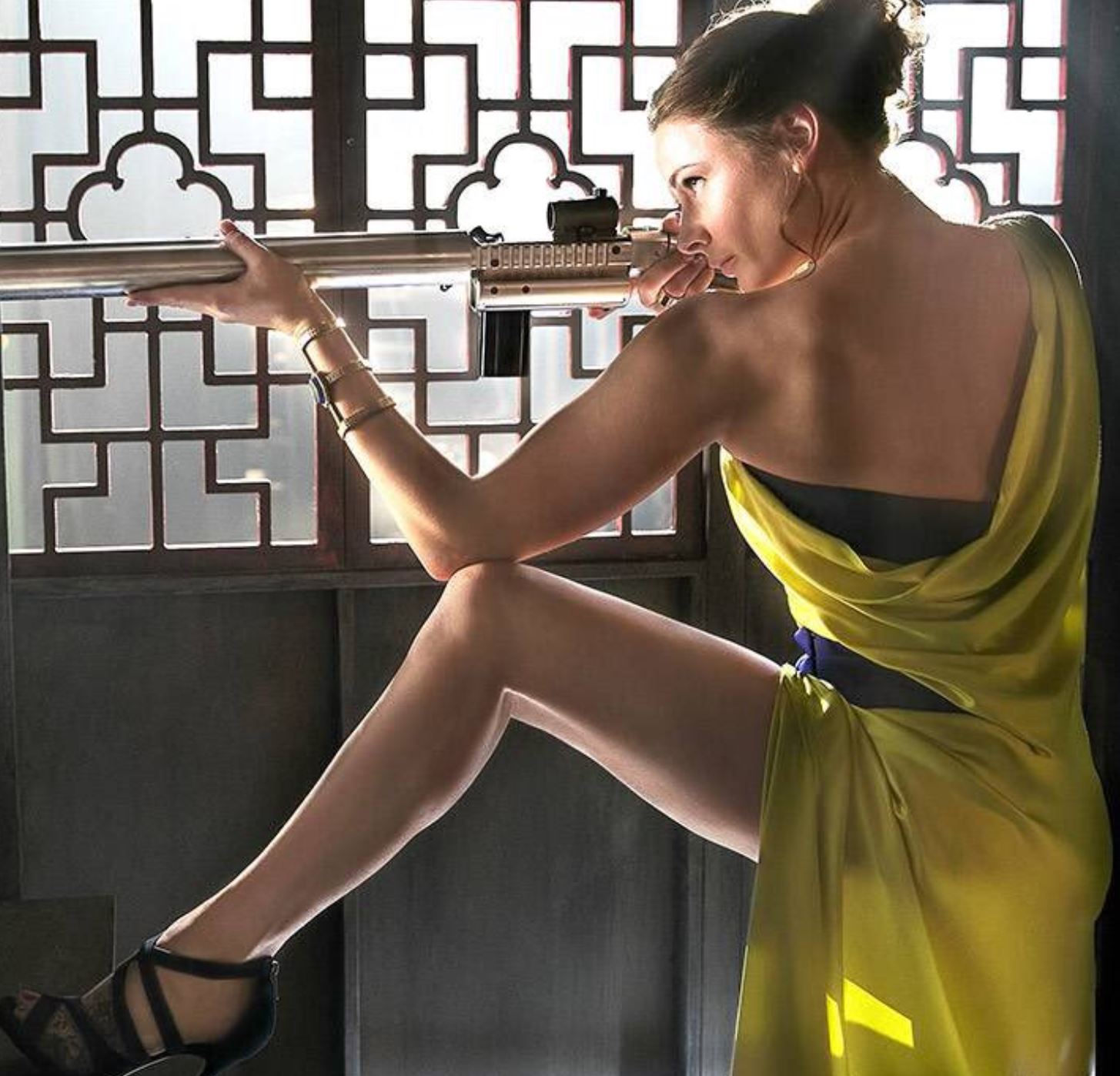 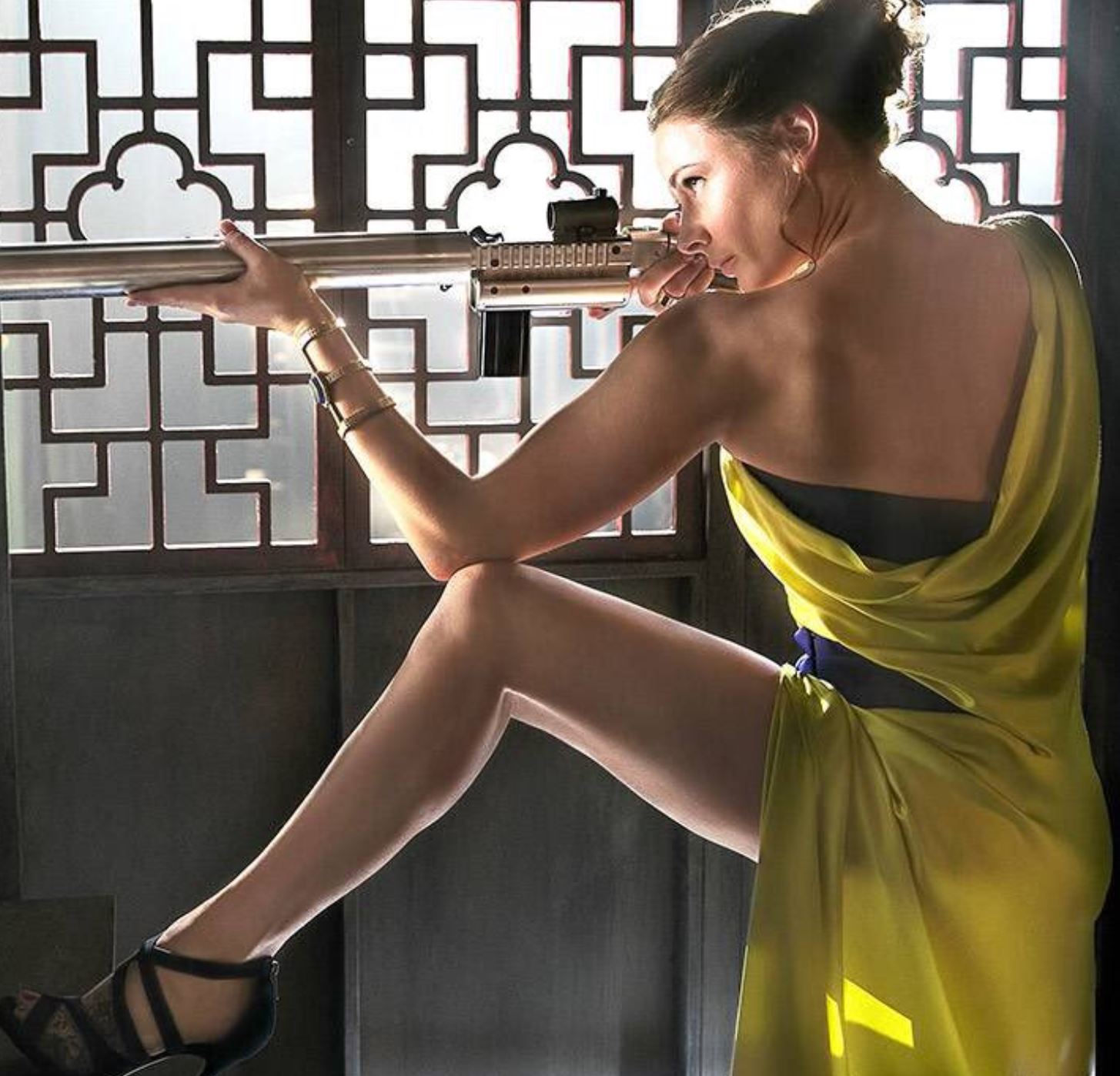 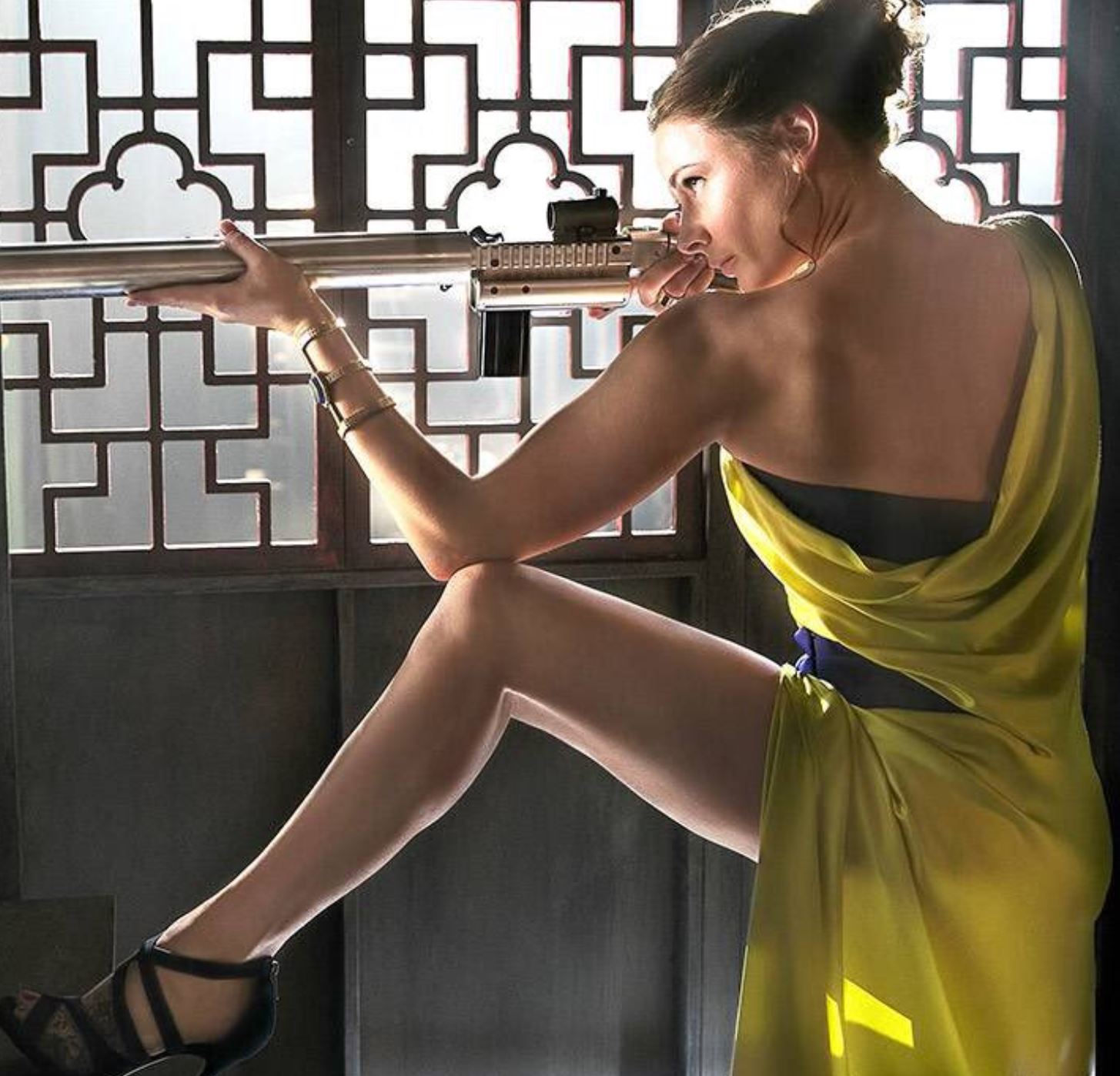 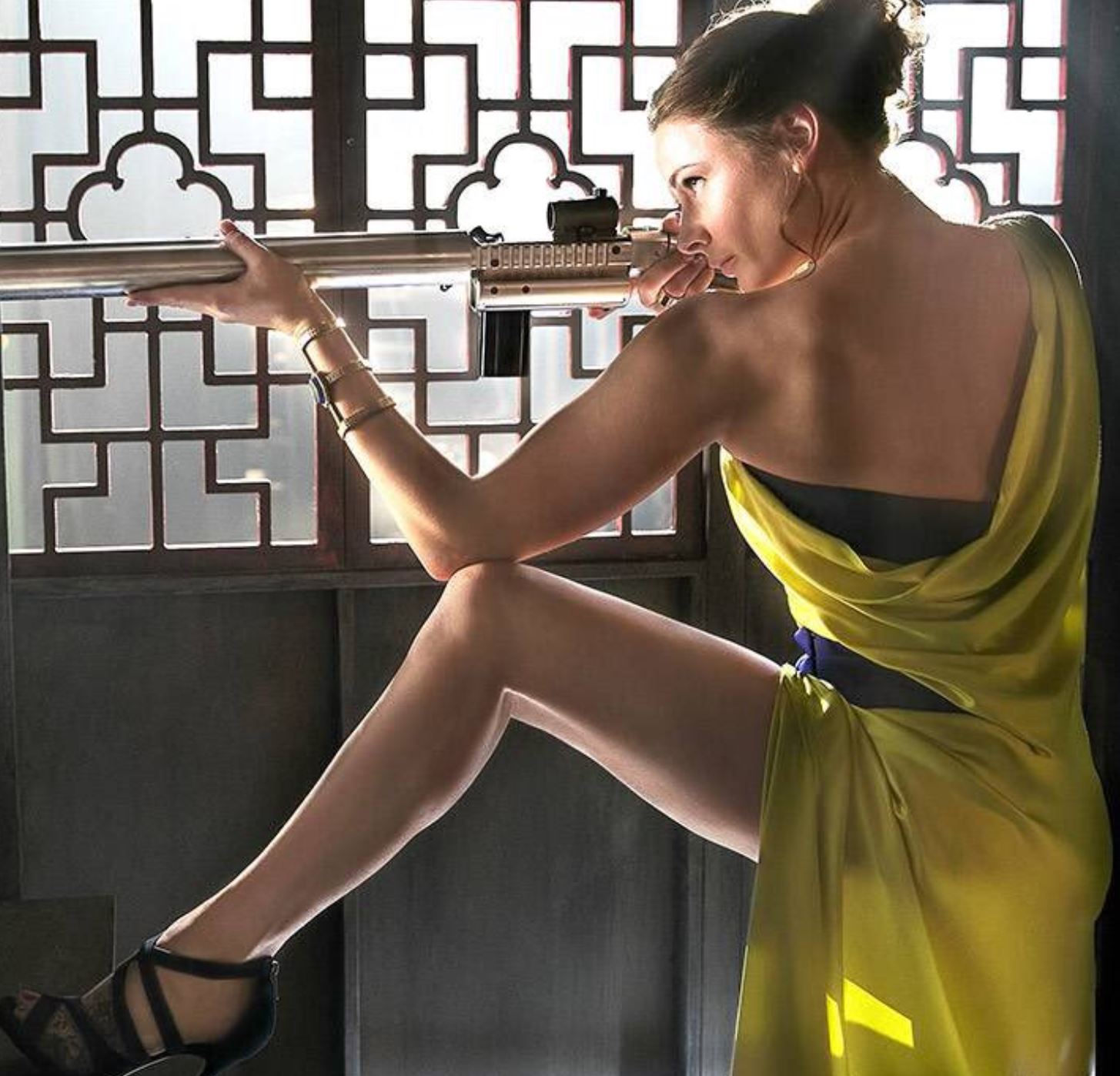 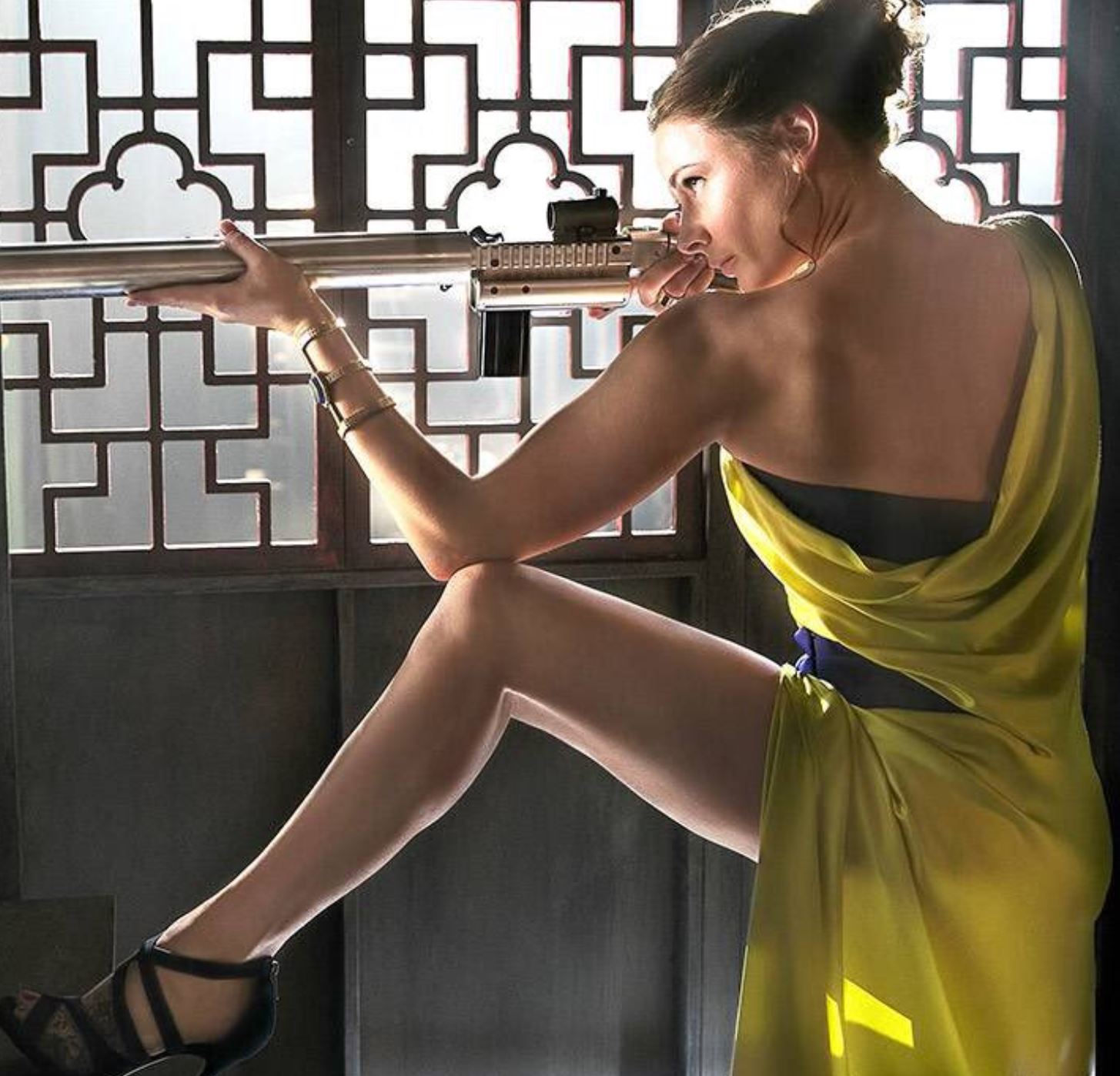